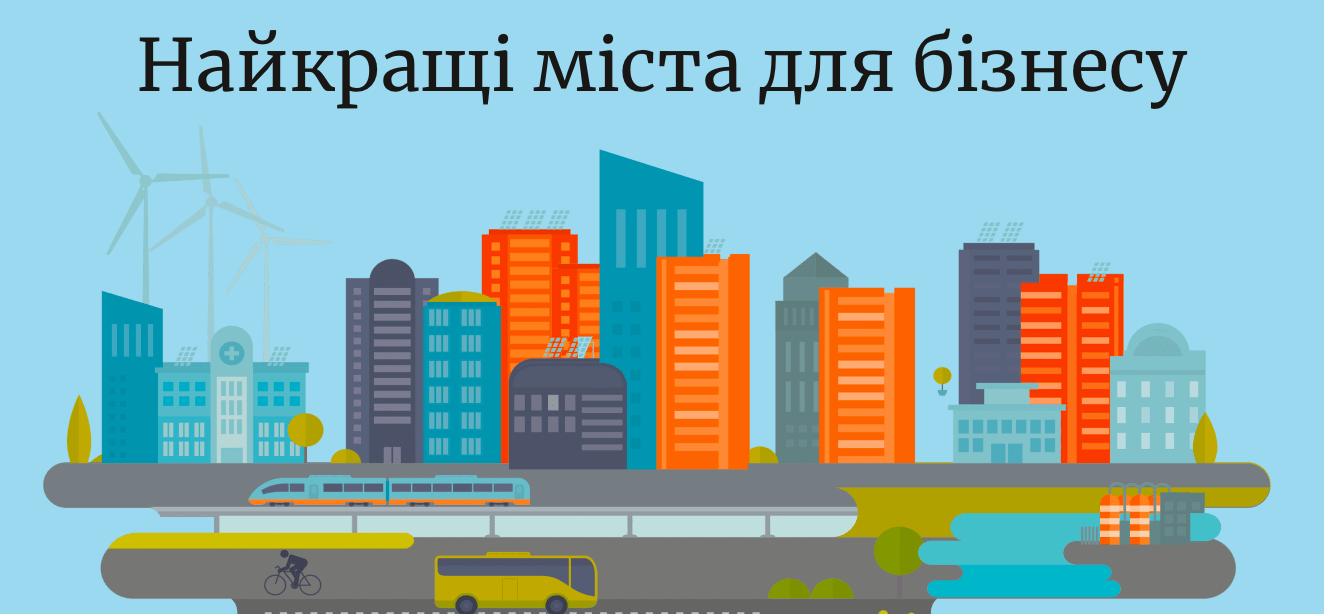 Журнал Forbes розробив рейтинг українських містЯк ви думаєте, яке буде на першому місці?
Як журнал Forbes рахував?
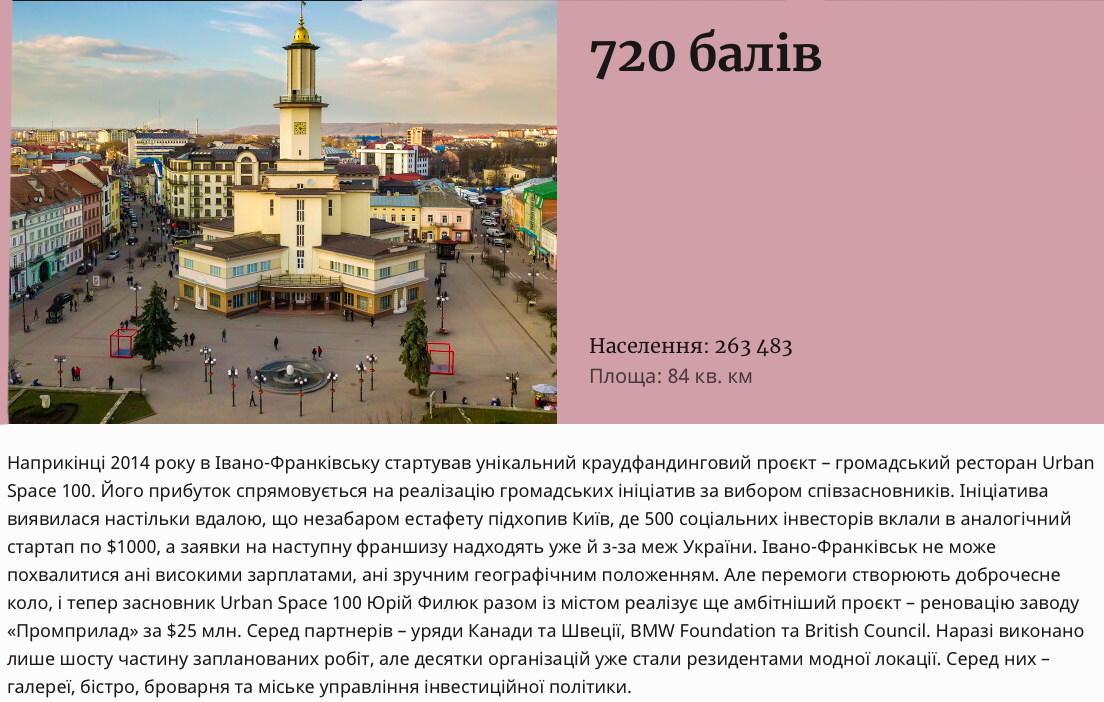 Номер 1: Івано-Франківськ
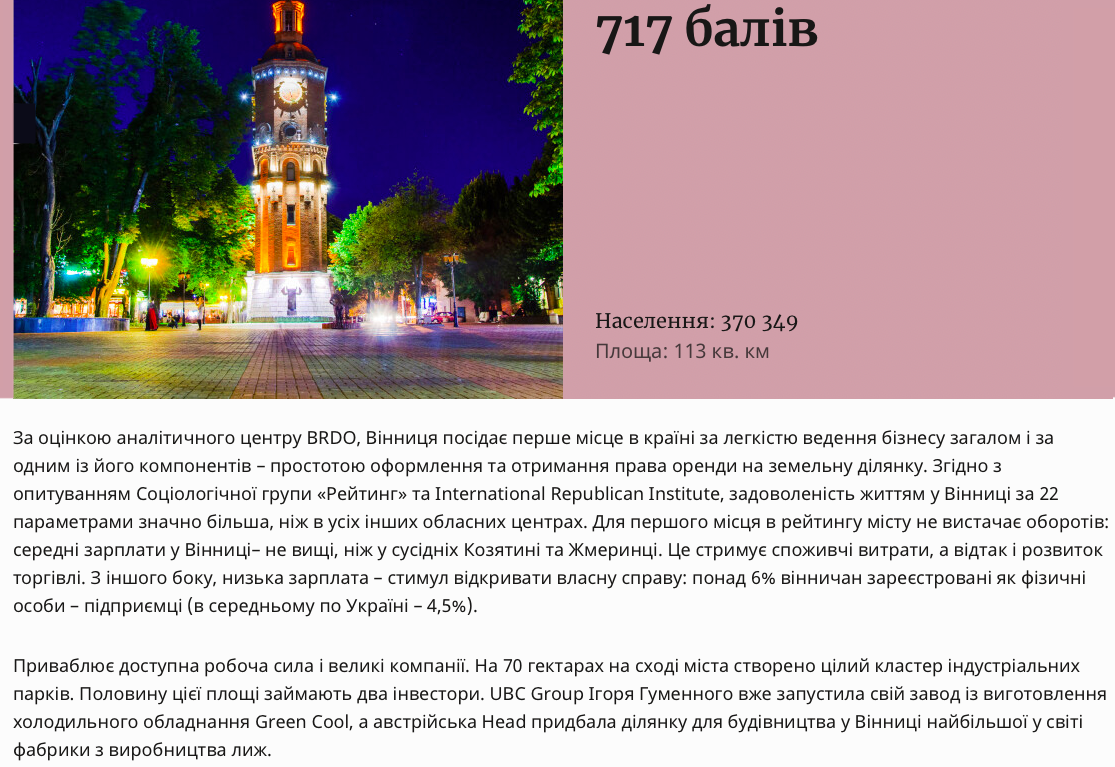 Номер 2: Вінниця
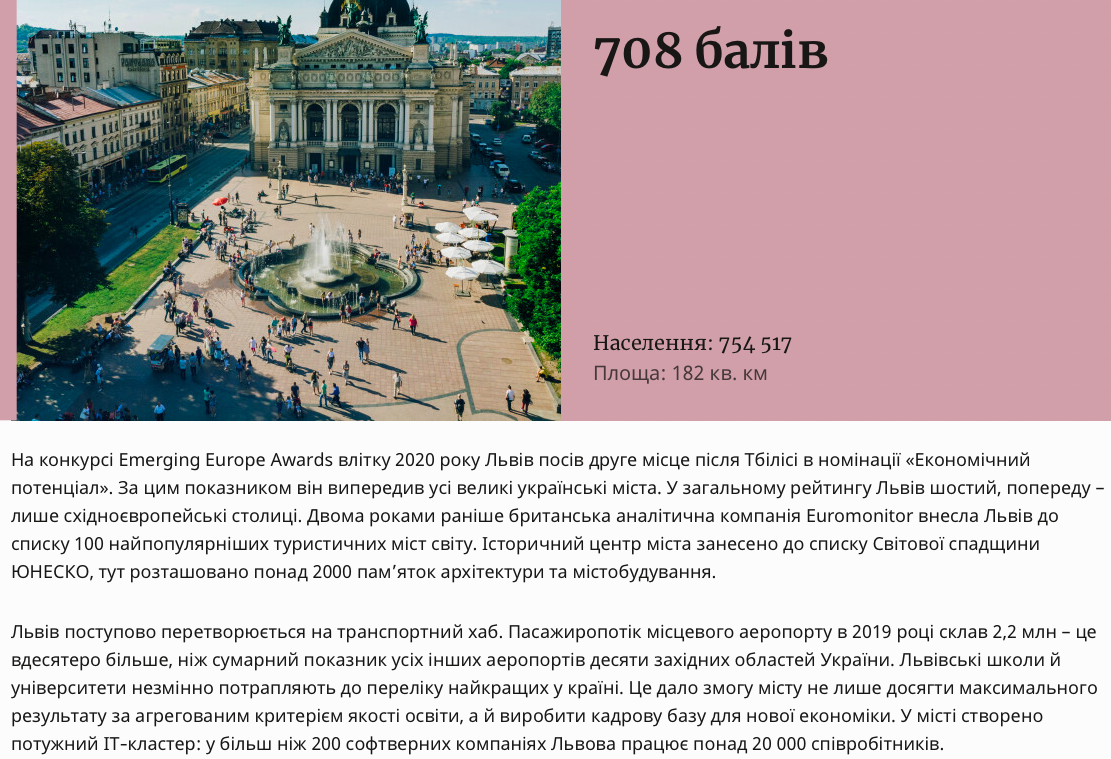 Номер 3: Львів
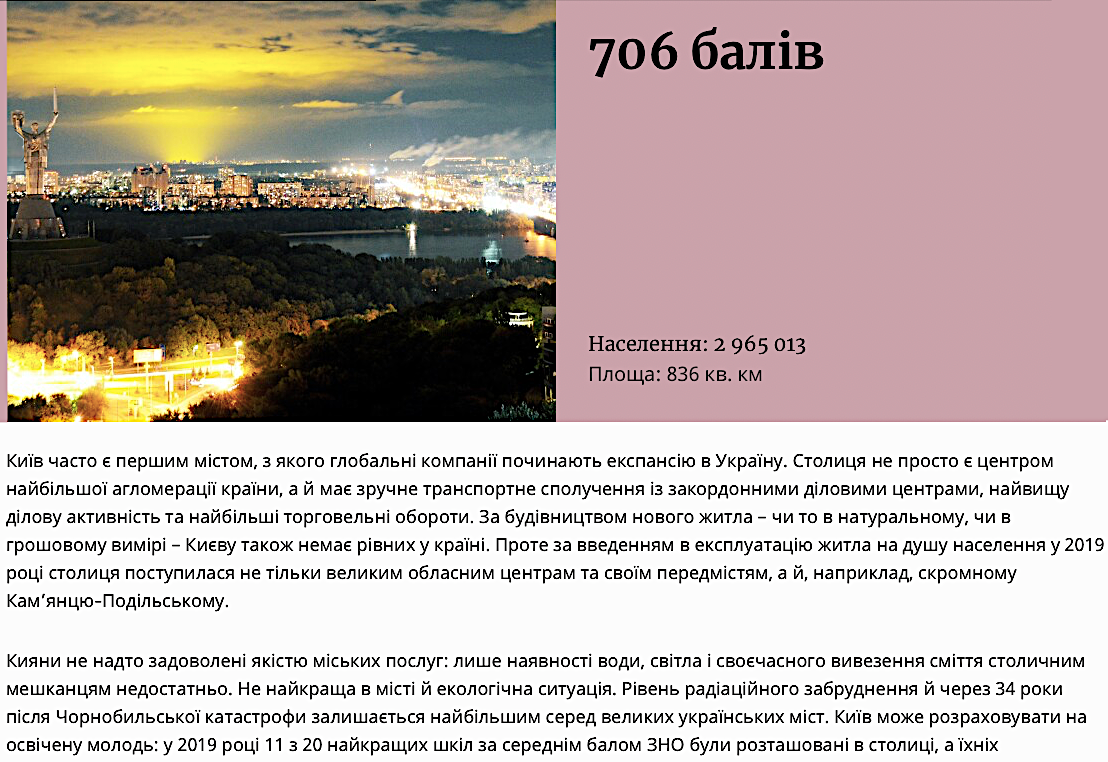 Номер 4: Київ
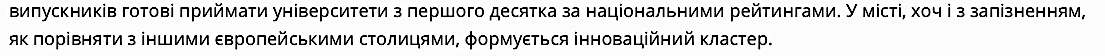 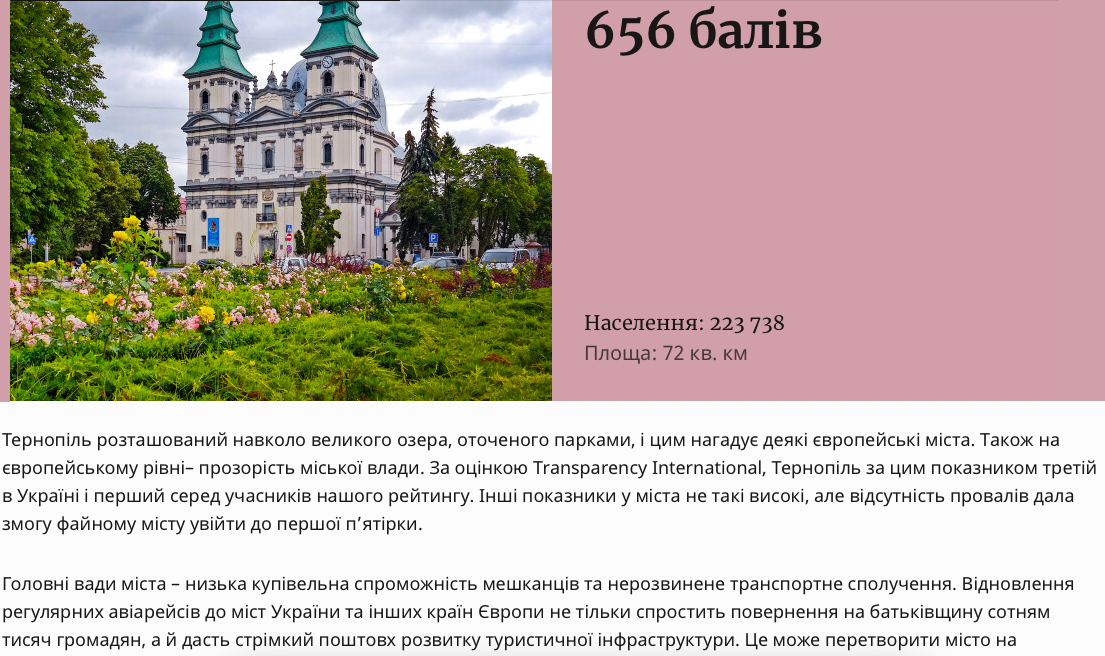 Номер 5: Тернопіль
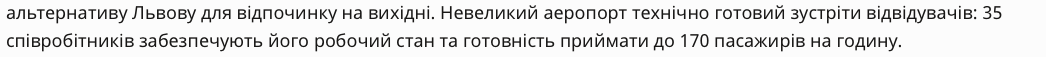 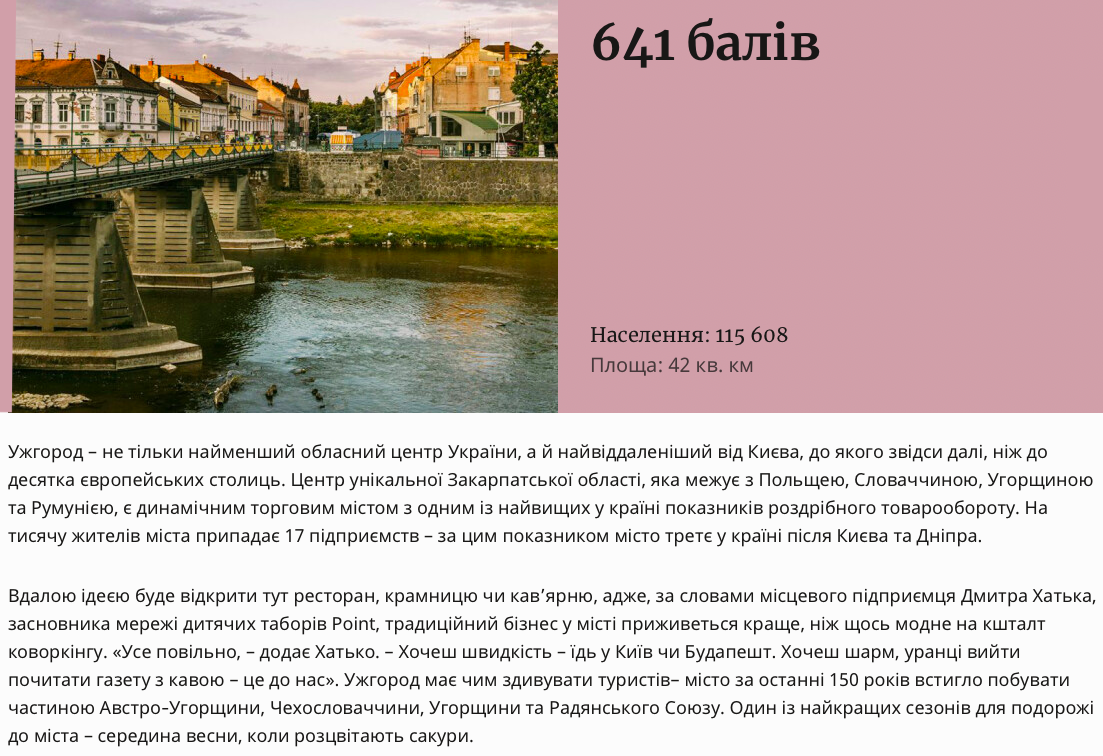 Номер 6: Ужгород
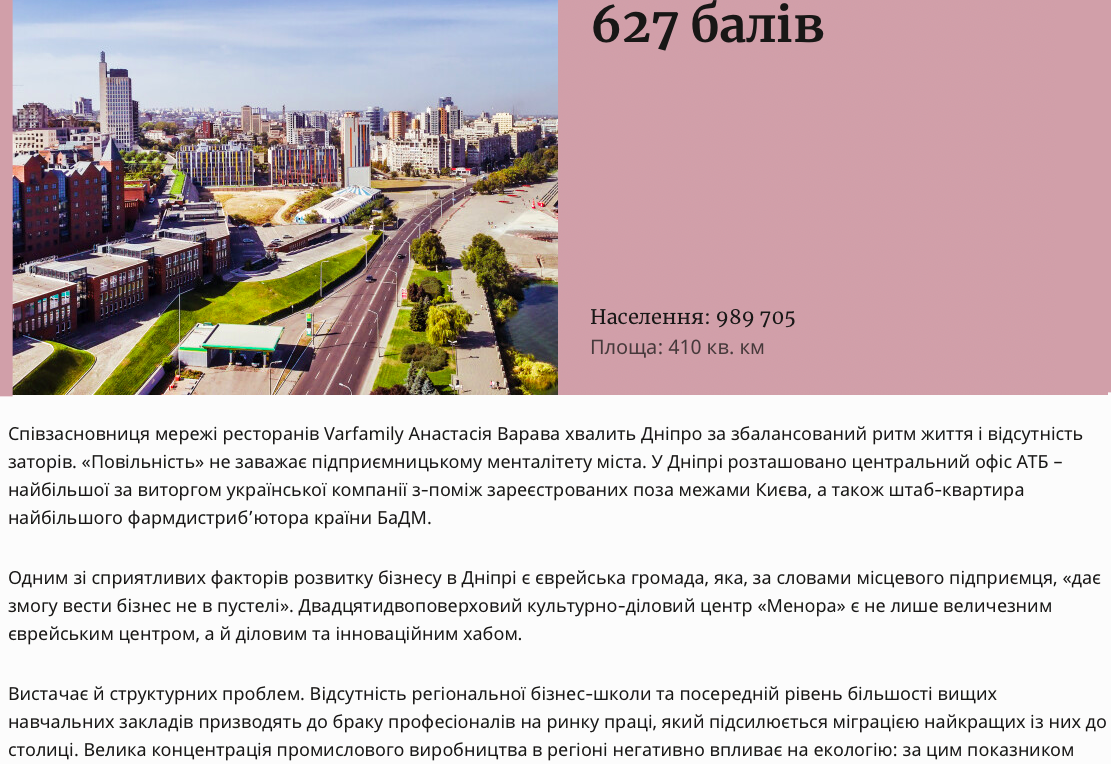 Номер 7: Дніпро
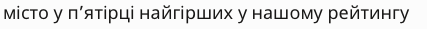 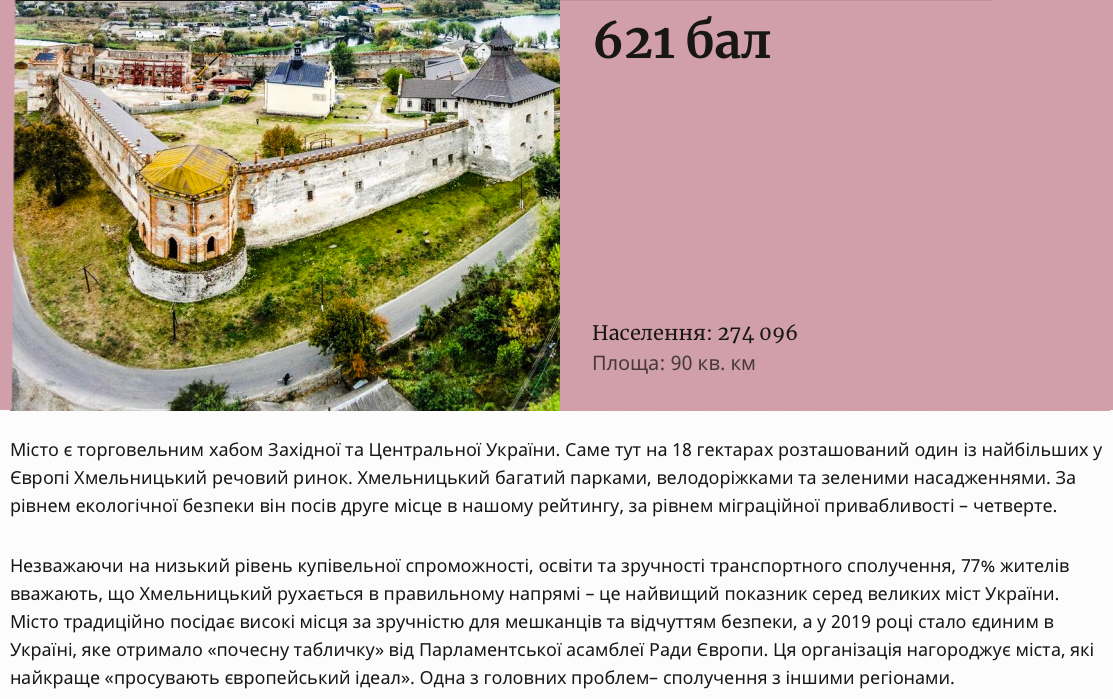 Номер 8: Хмельницький
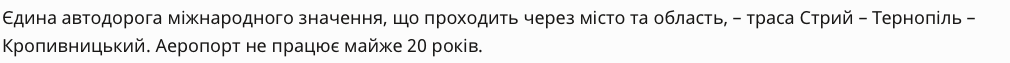 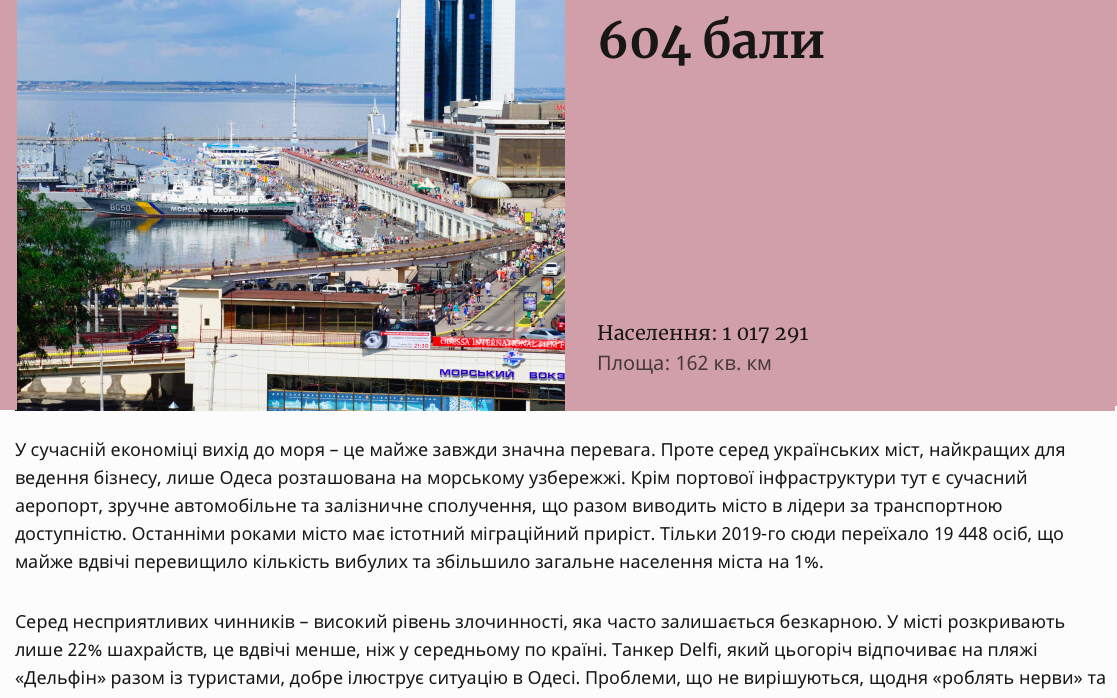 Номер 9: Одеса
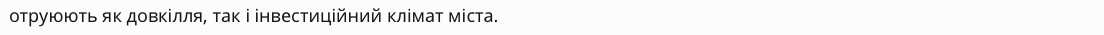 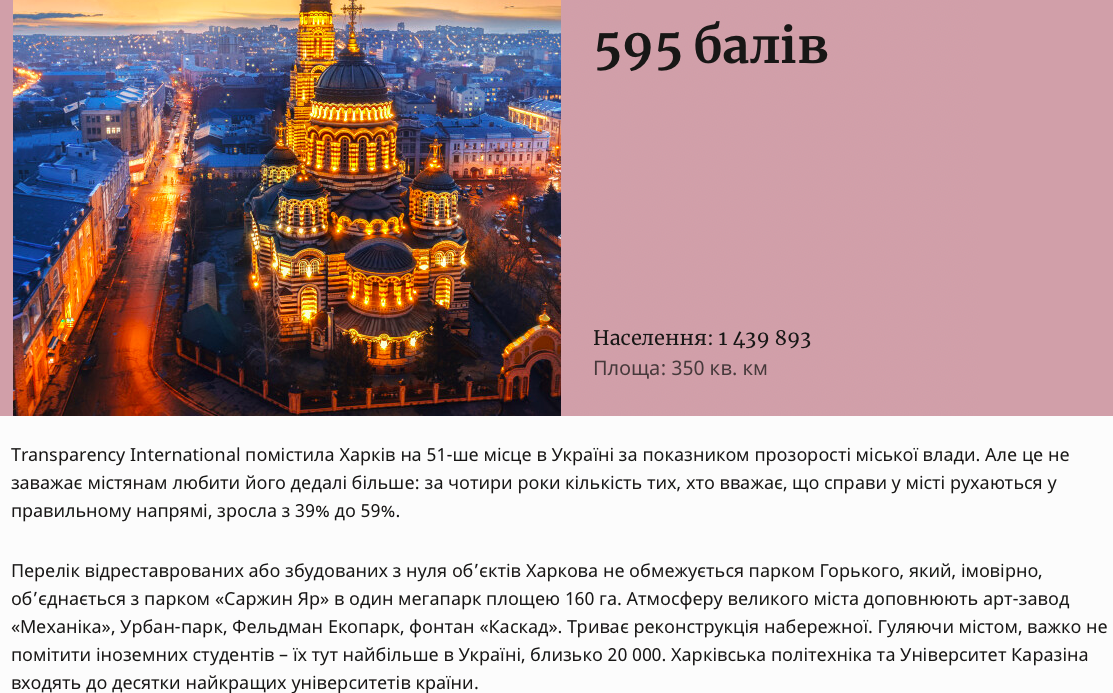 Номер 10: Харків
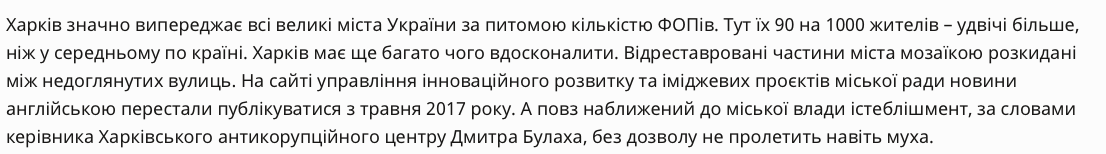 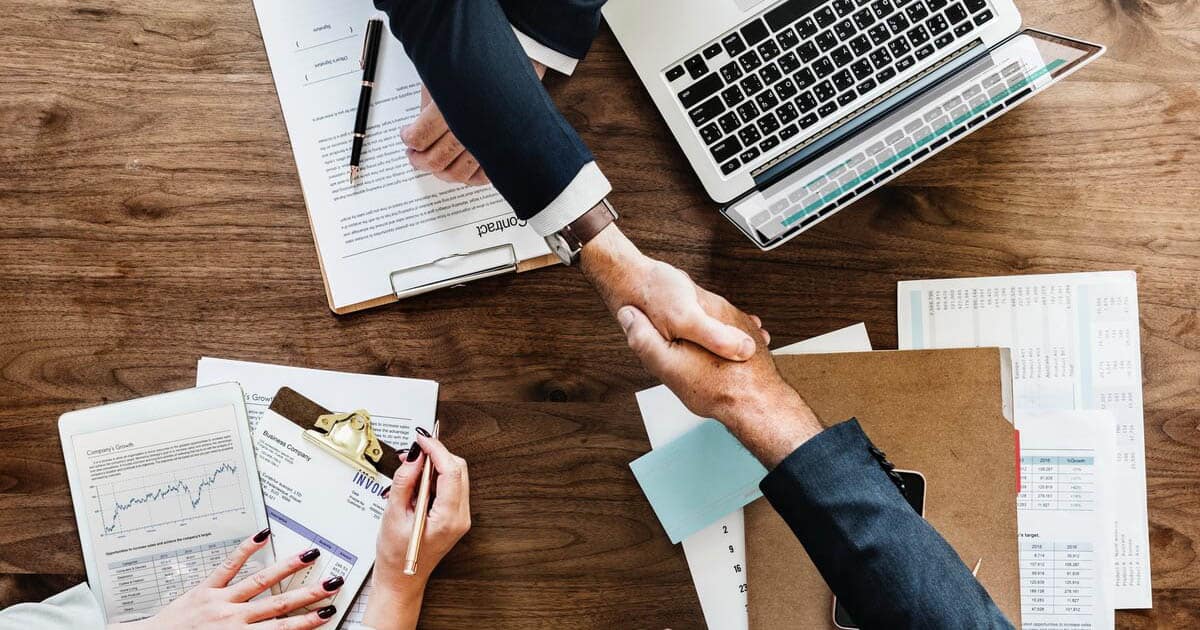 ДІЛОВЕ ЛИСТУВАННЯ
Оберіть одне із міст, про які ви дізналися, і запропонуйте співпрацю компанії / товариству / організації, яка розташована в цьому місті. Напишіть лист пропозицію співпраці. 
Чому ви обрали саме це місто? Що вам сподобалось у ньому?